СОФЬЯ КОВАЛЕВСКАЯ –
 КОРОЛЕВА МАТЕМАТИКИ
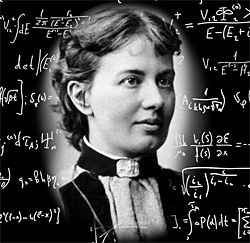 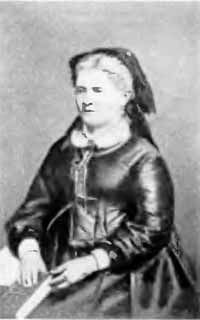 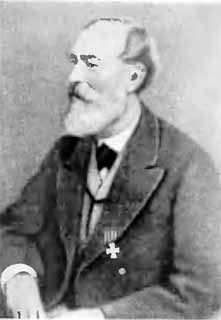 15 января 1850 г. в семье командира Московского артиллерийского гарнизона родилась дочь Соня. Ее отец – генерал Василий Корвин – Круковский по семейному преданию был потомком венгерского короля, мать, Елизавета Шуберт, была талантливой пианисткой, говорила на четырех европейских языках.
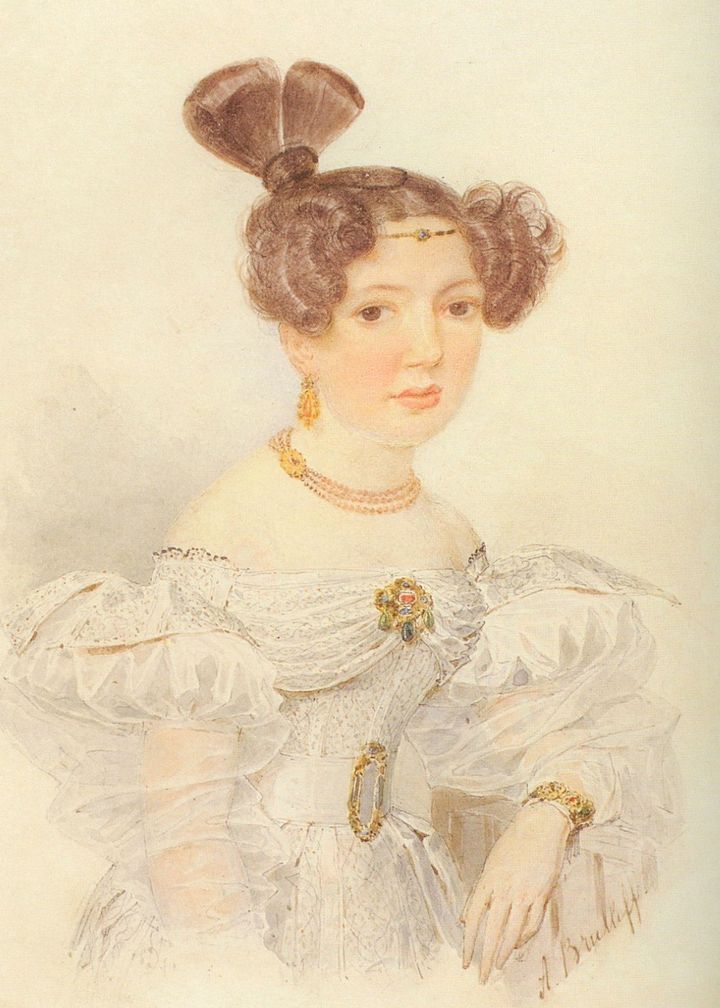 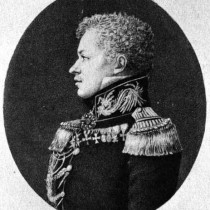 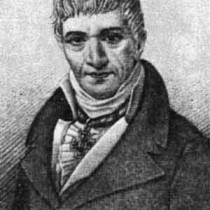 Топограф Шуберт Фёдор Фёдорович
Бабушка Софьи Ковалевской
Астроном-академик Шуберт Фёдор Иванович
«Я получила в наследство страсть к науке от предка, венгерского короля Матвея Корвина; любовь к математике, музыке и поэзии – от деда матери с отцовской стороны, астронома Шуберта; личную любовь к свободе – от Польши; от цыганки прабабки – любовь к бродяжничеству и неуменье подчиняться принятым обычаям; остальное – от России».
С.В.Ковалевская
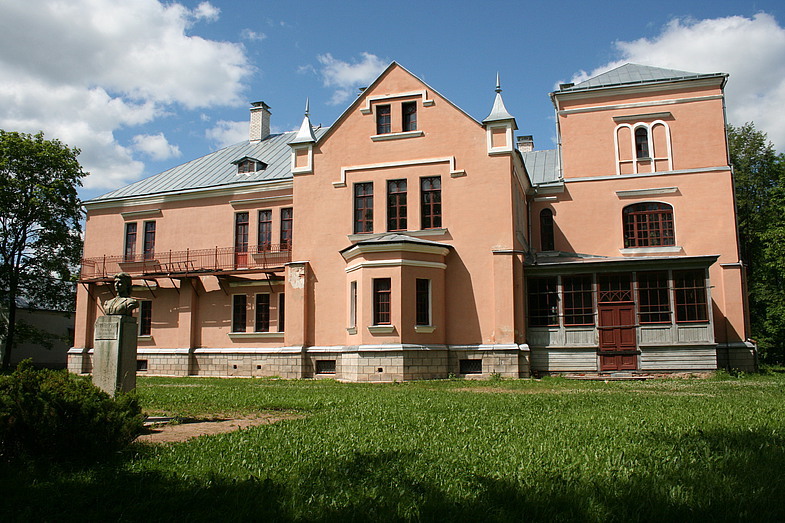 Когда Соне исполнилось 6 лет, ее отец вышел в отставку и переехал вместе с семьей в свое родовое имение Полибино, находившееся вблизи границы с Литвой. 
В семье было трое детей: старшая – красавица Анюта, Феденька – младший брат, и средняя – замкнутая Соня. Родители уделяли Соне мало внимания, но зато ее очень любила старая няня.
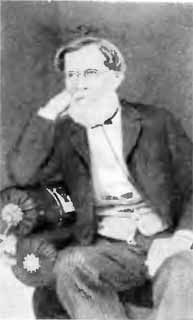 Для обучения сестер был приглашен учитель Иосиф Игнатьевич Малевич. Стремясь заслужить любовь родителей, Соня старательно училась. Уже с первых уроков педагог обратил внимание на ее способность хорошо усваивать учебный материал. Сама Ковалевская считала, что большую роль в формировании интереса к математике сыграл дядя Петр Васильевич.
Иосиф Игнатьевич Малевич
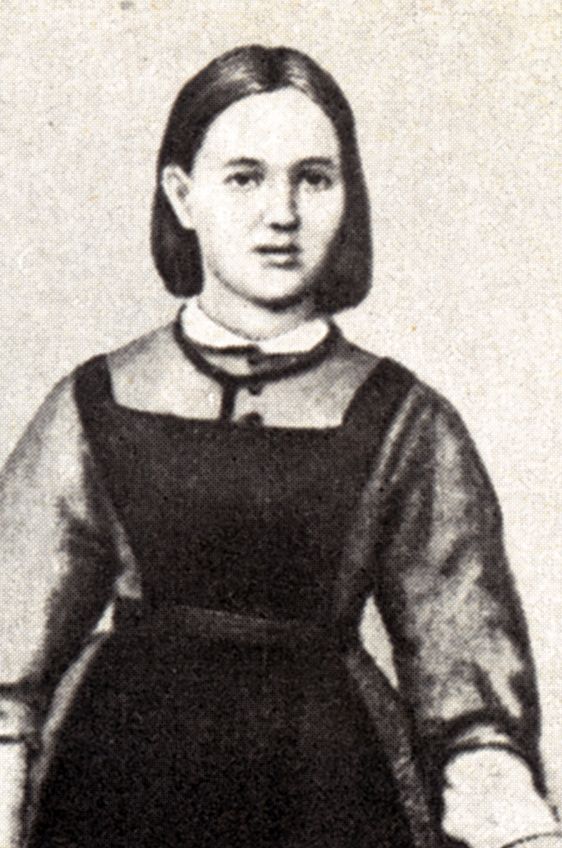 Девочка настолько увлеклась арифметикой, элементарной геометрией и алгеброй, что ее отец, имевший предубеждение против ученых женщин, решил вообще прекратить уроки. В результате Софья по ночам, при свете лампады, украдкой знакомилась с "Курсом алгебры Бурдона".
Однажды Софья прочитала учебник по физике профессора Тыртова, который был их соседом по имению, и обратилась к нему с некоторыми вопросами. Пораженный профессор, увидев в девочке необыкновенный талант и ясный ум, долго убеждал ее отца в необходимости дальнейшего обучения девочки. Отец нехотя согласился на то, чтобы она брала уроки у выдающегося математика А.Н. Страннолюбского.
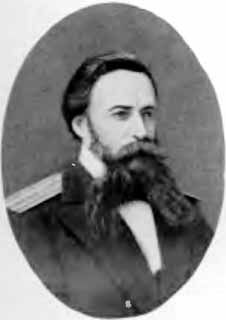 Александр Николаевич Страннолюбский
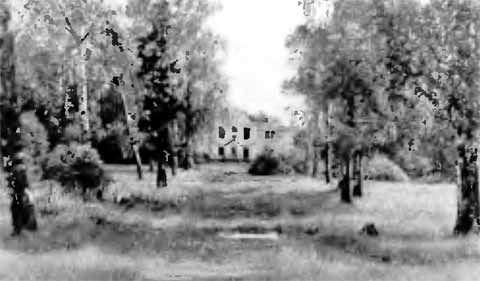 Перед переездом семьи Корвин – Круковских в родовое имение в доме был сделан ремонт. Для детской комнаты не хватило обоев, и ее оклеили листами бумаги. По счастливой случайности на оклейку пошли листы литографированных лекций профессора Остроградского о дифференциальном и интегральном исчислении, приобретенные отцом Софьи в молодости. Эти листы, испещренные странными значками, поразили девочку, и она часами рассматривала их, стараясь понять, что же значат эти загадочные символы...
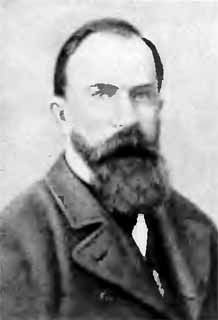 В то время в России и во многих западных странах женщин не допускали в высшие учебные заведения. Софье приходилось брать частные уроки для изучения математики. В 18 лет она выходит замуж, чтобы иметь право на выезд за границу в Германию. Её муж – Владимир Онуфриевич Ковалевский, 26 лет.
В Германии Софья планирует поступать в университет для серьезного изучения математики. Однако в университет, да еще и на факультет математики женщин не допускали. Но C.B. Ковалевская была настойчива и добилась встречи с профессором Карлом Вейерштрассом.
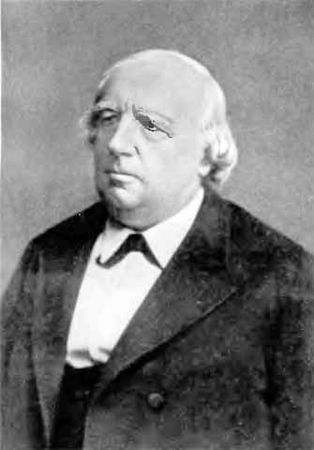 Получив блестящее образование за границей, Ковалевская достигла мировой славы. Одна из стокгольмских газет писала: «Сегодня нам предстоит сообщить не о приезде какого – нибудь  принца крови или тому подобного высокого, но ничего не значащего лица. Нет, принцесса науки, госпожа Ковалевская почтила наш город своим посещением».
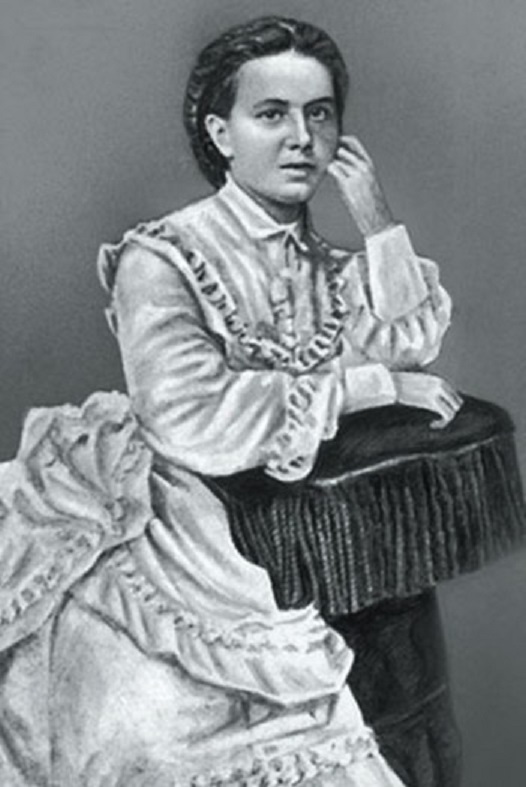 В 1888г. Парижская, а через год Шведская академия наук высоко оценили математические исследования Софьи Васильевны, удостоив ее высоких премий и ученых степеней. Награждая С.В. Ковалевскую, президент Парижской академии наук сказал: «Между венками, которые мы даем сегодня, один из прекраснейших и труднейших для достижения возлагается на чело женщины, труд которой является не только свидетельством глубокого и широкого знания, но и признаком ума великой изобретательности».
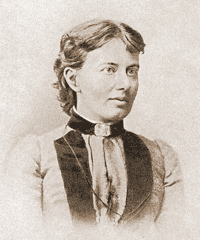 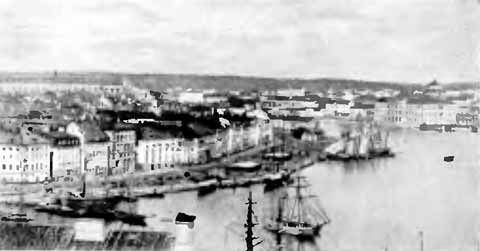 Однако в царской России присутствие женщин на заседаниях Академии было недопустимо, и С.В. Ковалевская вынуждена была принять кафедру в Стокгольмском университете.
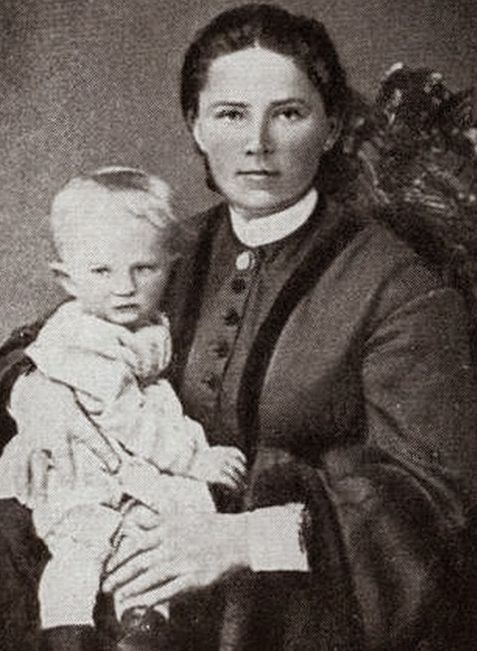 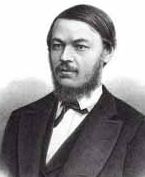 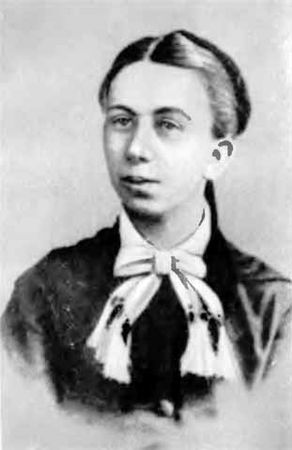 Софья с дочерью
Юлия Всеволодовна Лермонтова
Иван Михайлович Сеченов
В 1878 году, в октябре, в жизни Ковалевских совершилось событие: у них родилась первая и единственная дочь Софья. Крестным отцом девочки был Иван Михайлович Сеченов, а крестной матерью - Юлия Всеволодовна Лермонтова, доктор химии.
Софья Васильевна была разносторонним человеком. Ковалевская владела пятью языками. Она также увлекалась и литературным творчеством. Софья Васильевна Ковалевская - автор повести «Нигилистка», драмы «Борьба за счастье», семейной хроники «Воспоминания детства», а еще она писала рассказы, научно-популярные статьи, театральные рецензии, очерки, стихи.
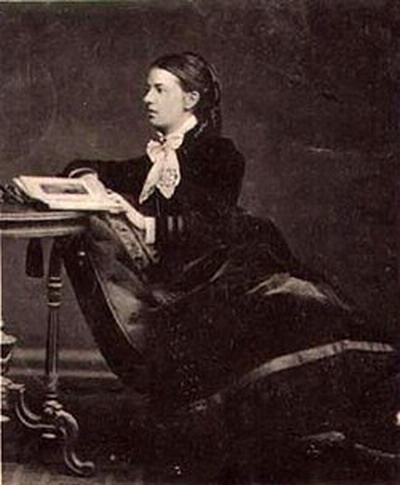 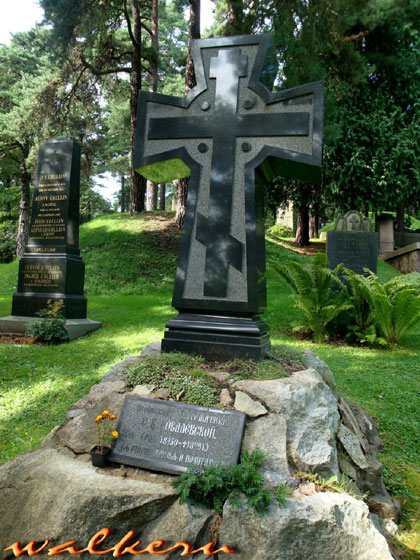 Софья Васильевна умерла 10 февраля 1891г. в Стокгольме. В день похорон Ковалевской над ее могилой прозвучали такие слова: "Софья Васильевна! Благодаря Вашим знаниям, Вашему таланту и Вашему характеру, Вы всегда были и будете славой нашей родины. Недаром оплакивает Вас вся ученая и литературная Россия... Вам не суждено было работать в родной стране. Но, работая по необходимости вдали от родины, Вы сохранили свою национальность, Вы остались верной и преданной союзницей юной России, России мирной, справедливой и свободной, той России, которой принадлежит будущее"...
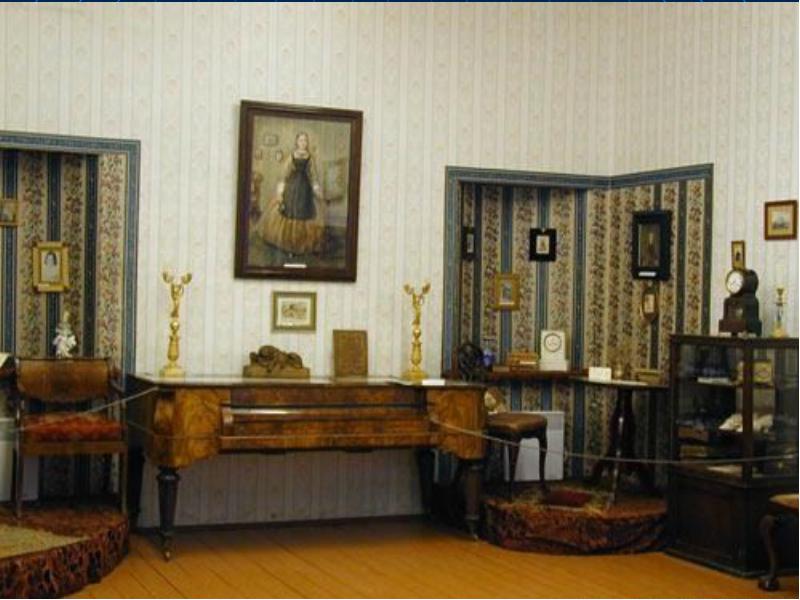 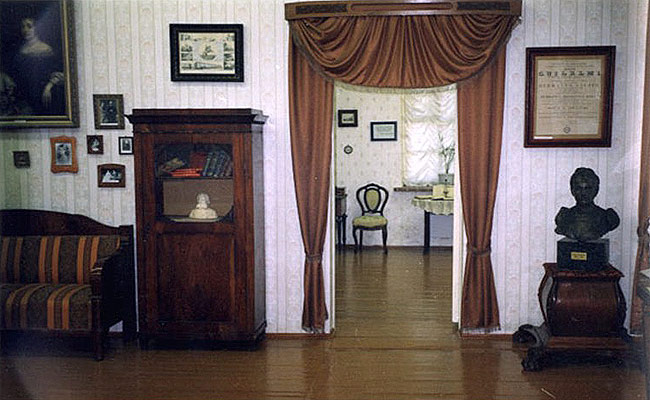 В бывшем имении отца С.В.Ковалевской в селе Полибино Великолукского района Псковской области находится мемориальный музей, посвященный этой замечательной женщине. Сохранились главный усадебный дом, флигель, часть усадебного парка.
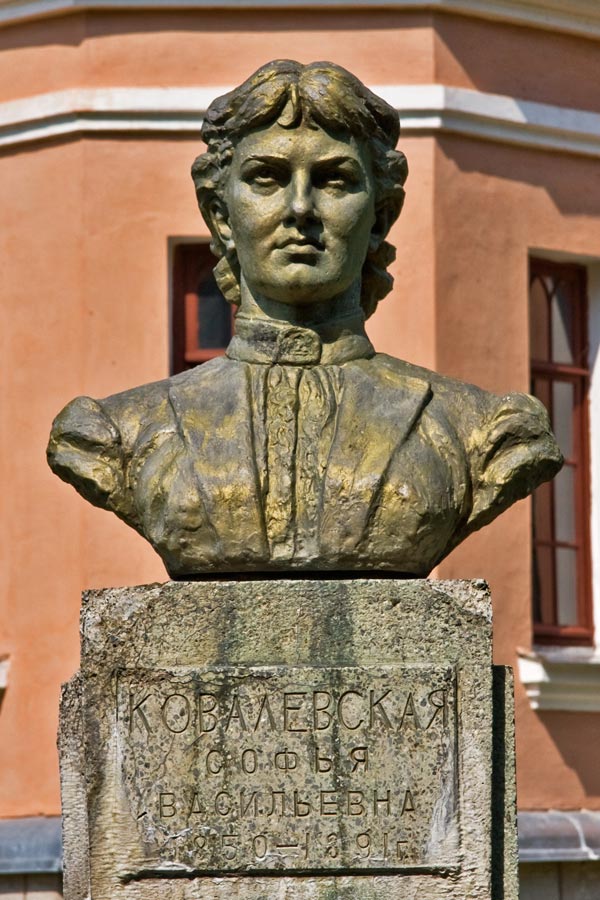 Софья Васильевна Ковалевская – великая личность! Она – первая женщина, не побоявшаяся заявить о себе. Несмотря на короткую жизнь и превратности судьбы, она сделала так много в науке и литературе.